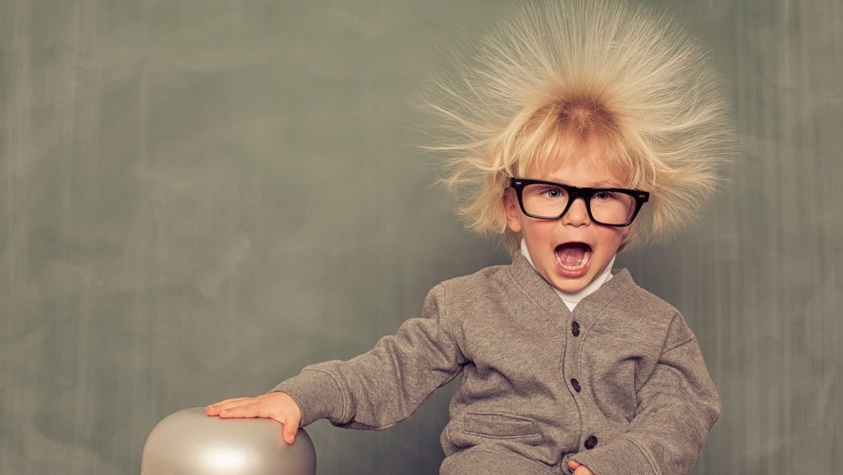 Carga eléctrica y cuerpos electrizados
GUÍA CON NOTA ACUMULATIVA 1
Electrostática
Es la rama de la Física que estudia las interacciones entre cuerpos cargados eléctricamente que se encuentran en reposo.
 
Estudiaremos los fundamentos y leyes que gobiernan la electricidad lo que nos permitirá, en temas posteriores, estudiar qué ocurre cuando las cargas se encuentran en movimiento. (electrodinámica)
Carga eléctrica
Es una propiedad intrínseca de la materia responsable de producir las interacciones electrostáticas.
La materia está constituida por unas partículas elementales llamadas átomos.
Distinguiremos dos zonas principales en un átomo: Núcleo o zona central y corteza.
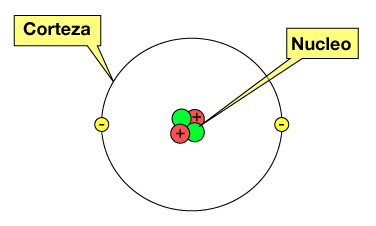 El átomo
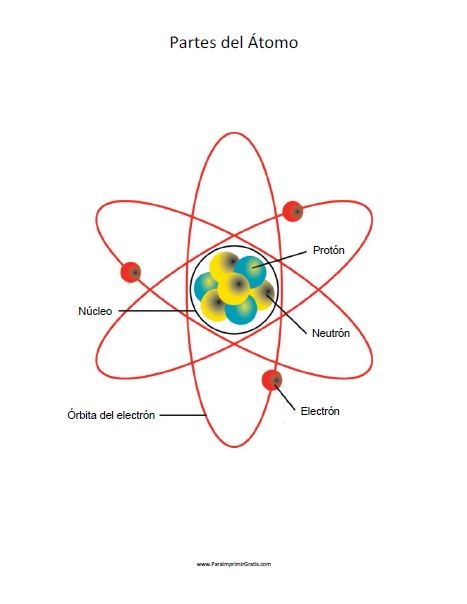 El átomo es el componente fundamental de toda la materia o sea, todo lo que existe en el universo físico conocido está hecho de átomos.

Esta compuesto por 3 subestructuras: protones, neutros y electrones
Núcleo: protones y neutrones
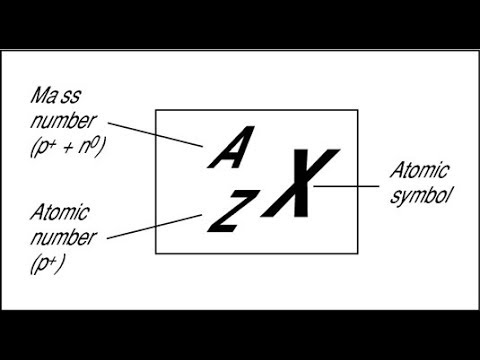 Núcleo: protones y neutrones
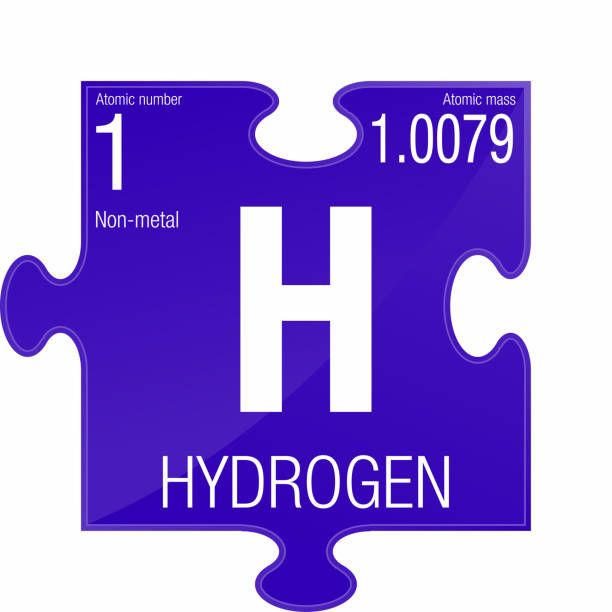 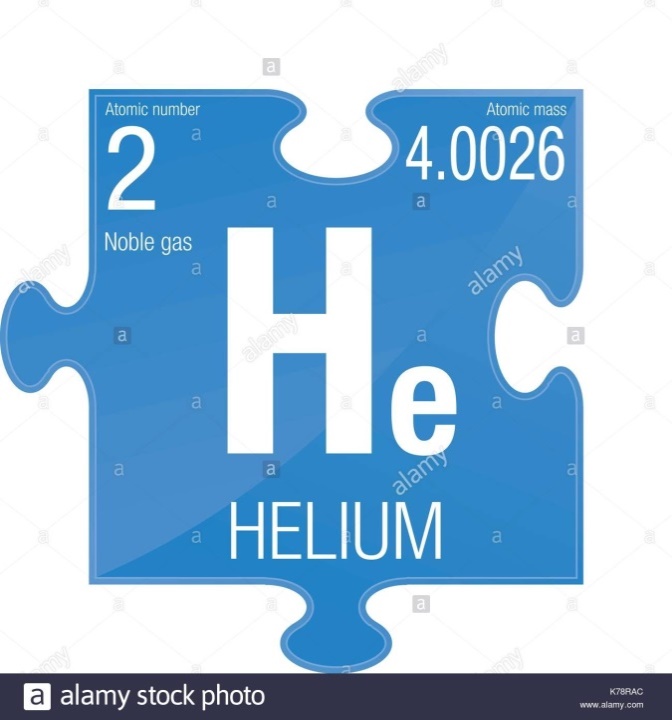 Núcleo: protones y neutrones
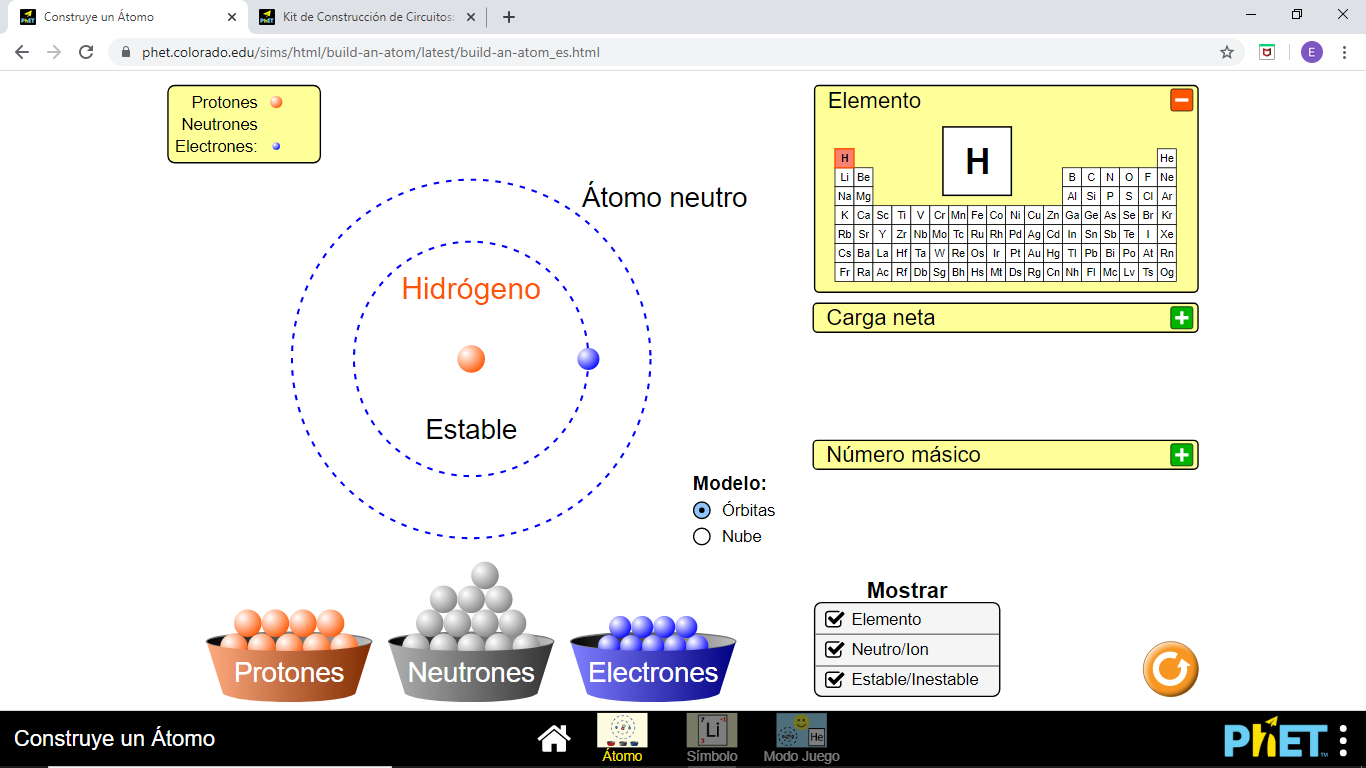 Núcleo: protones y neutrones
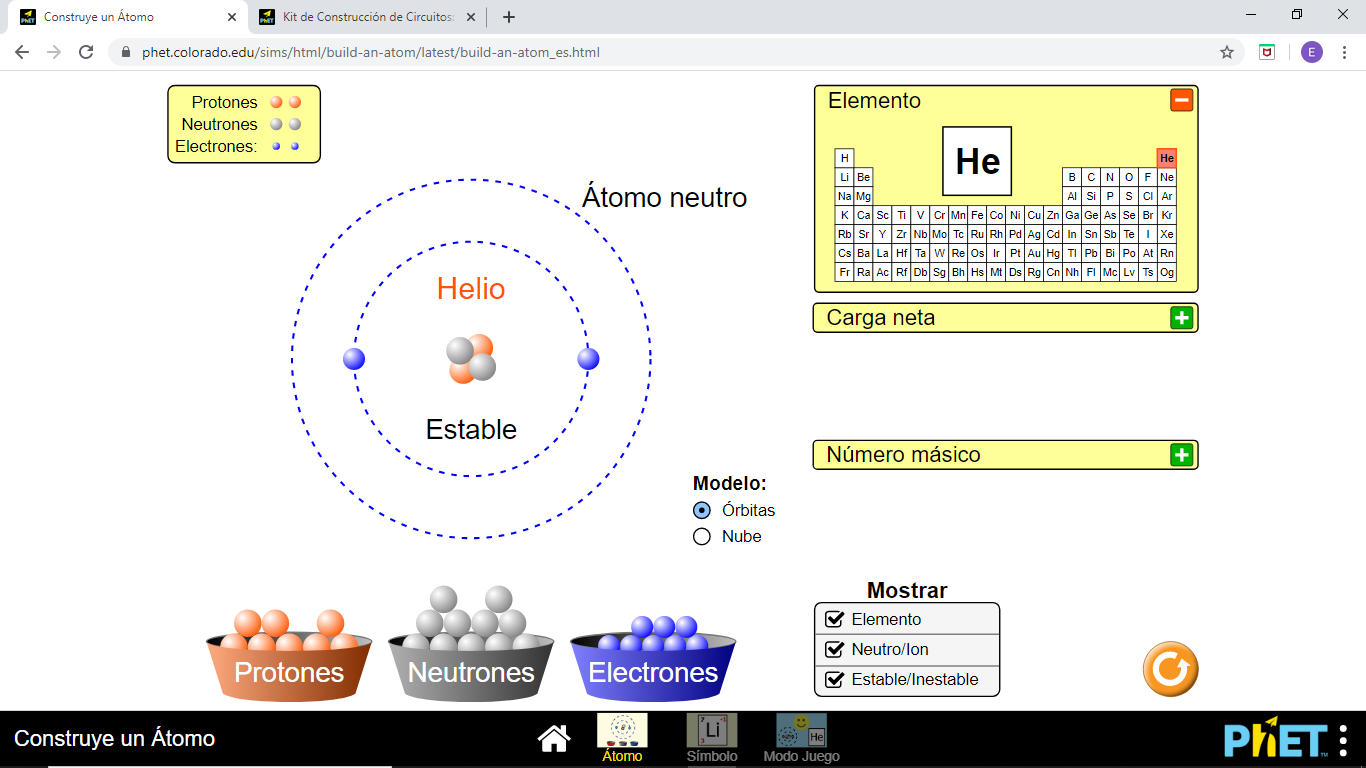 El átomo
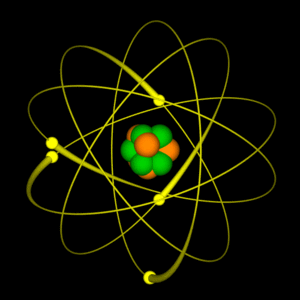 Cuerpos electrizados
Neutros
Negativamente
Positivamente
Cuando tiene más protones que electrones
Cuando tiene igual cantidad de electrones que protones
Cuando tiene más electrones que protones
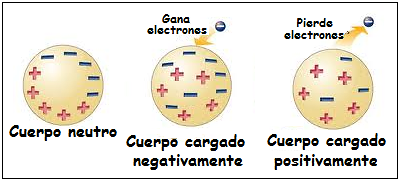 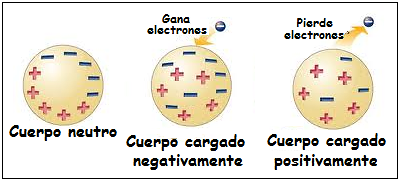 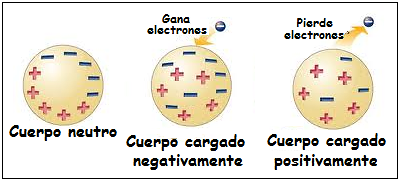 Fuerzas electrostáticas
Repulsión
Atracción
Cuerpos con carga neta diferente
Cuerpos con carga neta igual
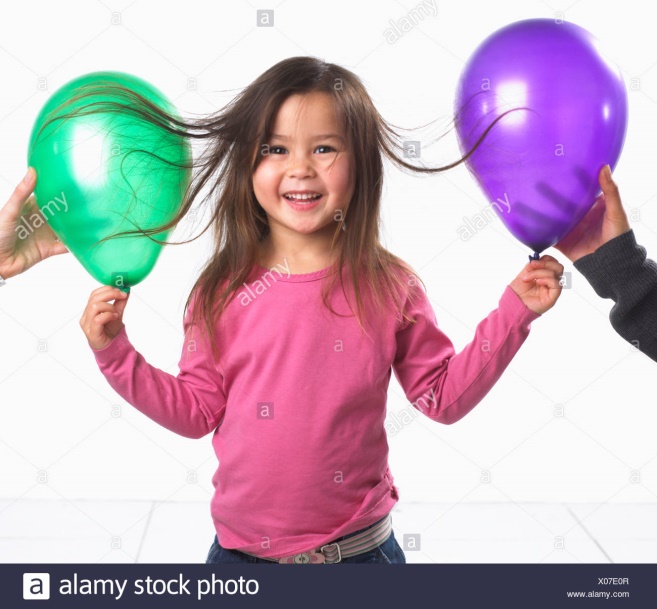 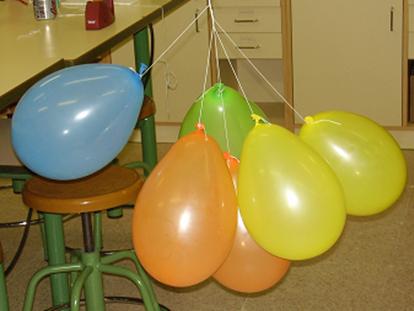 Materiales conductores y aislantes
Existen materiales que permiten que las cargas eléctricas circulen fácilmente (materiales conductores), y otros que se oponen con gran resistencia a esta circulación (materiales aislantes)
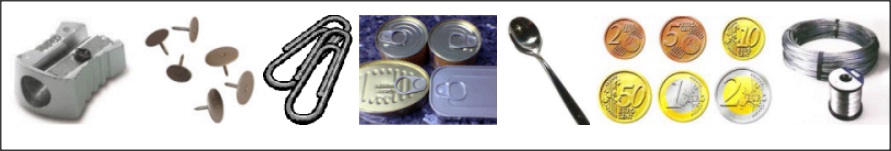 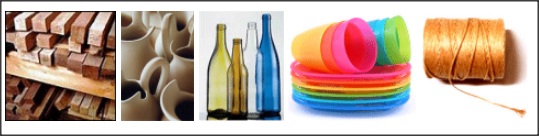 Manipulativos virtuales
Átomo
Materiales conductores  y aislantes
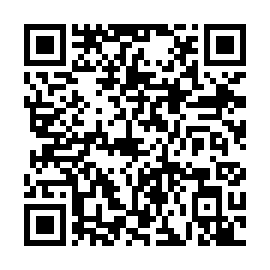 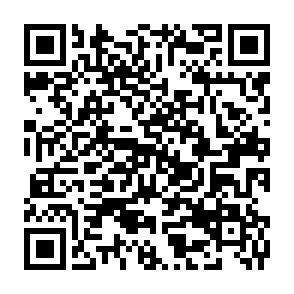